ATATÜRK İLKELERİ VE İNKILAP TARİHİ-I
PROF. DR. ALİ FUAT ÖRENÇ
1. OSMANLI DEVLETİ’NİN GERİLEME DÖNEMİ VE YENİLEŞME ÇABALARI
1.1. Osmanlı’nın Buhran Yılları: Duraklama Dönemi
1
1.1. Osmanlı’nın Buhran Yılları: Duraklama Dönemi
Osmanlı Devleti 1299’daki kuruluşundan itibaren sürekli olarak değişen ve gelişen bir dinamizm içinde oldu.

Bu dinamizm 15. yüzyılda kendine has ve özgün bir medeniyet sentezini ortaya çıkardı.

Osmanlı Devleti özellikle 1453’te İstanbul’un fethinden sonra Avrupa siyasetinin belirleyici aktörlerinden biriydi. 

Sağlam teşkilata dayanan Osmanlı Devleti iki asır içerisinde güç ve teşkilat bakımından tarihin kaydettiği ender siyasi teşkilatlardan biri haline geldi.
2
1.1. Osmanlı’nın Buhran Yılları: Duraklama Dönemi
Genel olarak kabul edildiği gibi Osmanlı Devleti 17. Yüzyılda artık Duraklama Devri’ne girmiş durumdaydı.
Bazı uzmanlar bu devri Kanuni Sultan Süleyman saltanatının sonlarına kadar götürmektedir. Kimi tarihçiler ise duraklamanın Sadrazam Sokullu Mehmet Paşa’nın 1579’da ölümünden sonra başladığını ileri sürmektedirler. 
16. Yüzyılın sonlarına doğru Osmanlı devlet sisteminde ve sosyal yapısında birtakım aksaklıkların yaşandığı görülmektedir.
Duraklama döneminde devlet içte ve dışta bir çok sorunla karşı karşıya olmasına rağmen toprak kazanımları sürmüştür.
Bu nedenle 17. yüzyılın sonlarına kadar yaklaşık bir asır devam eden bu sorunlu dönemi buhran veya bunalım devri olarak adlandırmak daha isabetli olacaktır
3
1.1. Osmanlı’nın Buhran Yılları: Duraklama Dönemi
Osmanlı Batı’da Avusturya, Kuzeyde Rusya, Doğuda İran’la, Akdeniz’de Venedik ve Cenevizlerle mücadele edip yıpranırken bunun içerdeki yansımaları Celali isyanları ile oldu.
Bu isyanlar esasta devlet gücünün ve otoritesinin zayıflamasının bir sonucuydu. 
Celali isyanlarının bütün Anadolu’ya yayılması üzerine Kuyucu Murat Paşa 1606-1609 yılları arasında Anadolu’yu isyancılardan temizledi. 
Fakat 1611 yılında Kuyucu Murat Paşa’nın ölmesi üzerine huzursuzluklar devam etmiş; çok daha ciddi bir sorun olan Yeniçerilerin itaatsizliği başlamıştır.
4
1.1. Osmanlı’nın Buhran Yılları: Duraklama Dönemi
Devletin içine düştüğü böyle bir kargaşa ortamında tahta gecen IV. Murat (1623-1639) otoriteyi sağlamak için şiddetli tedbirler almayı sürdürmüştür.

Fakat onun ölümünün ardından Kapıkulu Ocakları’ndaki disiplinsizlik artmıştır. 

Klasik dönemin en önemli dinamizm kaynağı olan Osmanlı toprak sistemi bozulunca sosyal sorunlar daha da büyümüştür.

Bu ortamda dini taassup ekseninde ortaya çıkan Kadızadeliler hareketi devleti tehdit eder duruma gelmiştir.
5
1.1. Osmanlı’nın Buhran Yılları: Duraklama Dönemi
Osmanlı Avrupa’da Otuz Yıl Savaşları’yla oluşan karmaşadan yararlanarak Kıbrıs’tan sonra Doğu Akdeniz’in stratejik adası Girit’e  sefer başlatmıştır (1645).

Çetin mücadelelerden sonra ada ancak 1669’da  ele geçirilebilmiştir. 

Bu süreçte Osmanlı ordusu 1662’de Erdel (Romanya)’e girdi; 1663’te Uyvar (Slovakya)’ın fethiyle de Avrupa’daki en geniş sınırlara ulaşmıştır.

Fakat özellikle uzun süren Girit seferi esnasında Osmanlı ordu ve donanmasının Avrupa teknolojisinin gerisinde kaldığı anlaşılmıştır.
6
1.1. Osmanlı’nın Buhran Yılları: Duraklama Dönemi
17. Yüzyılın son çeyreğinde Avrupa’daki bazı gelişmeler Osmanlıların dikkatini tekrar buraya yöneltmiştir. 

Kara Mustafa Paşa Viyana’yı ele geçirerek büyük bir hayali gerçekleştirmek; prestij kazanmak ve Batı’yı da bir tehdit olmaktan çıkartmak istiyordu.

Osmanlı ordusu 1683 baharında Avusturya seferine çıktı. 

Fakat II. Viyana kuşatması başarısız oldu ve çok ağır bir mağlubiyet alındı.
7
1.1. Osmanlı’nın Buhran Yılları: Duraklama Dönemi
Viyana hezimeti Avrupa devletlerine moral oldu ve Osmanlı için 16 yıl sürecek bir yenilgiler dizisi başladı.

Nitekim Avusturya, Lehistan ve Venedik aralarında Kutsal İttifak’ı kurdular. 

Kutsal İttifakla savaş 1699’a kadar sürdü. 

Zaten bir süredir ciddi sosyal ve ekonomik sorunlarla karşı karşıya olan Osmanlı, bu savaşlarda istenilen başarıyı gösteremedi.

1697’deki Zenta bozgunundan sonra Karlofça barışı yapılmak zorunda kalındı.
8
1.1. Osmanlı’nın Buhran Yılları: Duraklama Dönemi
1699’da imzalanan Karlofça (Karlowitz) Antlaşması Osmanlı Devleti için bir dönüm noktası oldu. 

Antlaşmaya göre Balkanlar’da ve Ukrayna’da ciddi toprak kayıpları yaşandı; Macaristan elden çıktı. 

Ayrıca galip devletlere ciddi ticari tavizler verildi. Bu içeriği ile Karlofça klasik Osmanlı muhteşem çağının sona erdiğini simgeler. 

Bundan sonra Osmanlı Devleti’nin toprak kayıpları ve ekonomik tavizleri artacaktır.
9
1.1. Osmanlı’nın Buhran Yılları: Duraklama Dönemi
Osmanlı Devleti’nin buhran yıllarında idareci ve aydınlar için sorunların çözümünde eski şaşaalı günlere dönüş önemli bir motivasyon unsuruydu. 

Ancak Avrupa karşısında özellikle askeri alandaki başarısızlıklar bu kanaatin yavaş yavaş değişmesine sebep oldu. 

Artık reformların yürütülmesinde Batı’nın tecrübelerinden yararlanılması görüşü hâkim olmaya başladı.
10
1.1. Osmanlı’nın Buhran Yılları: Duraklama Dönemi
Harita 1: Duraklama Döneminde Osmanlı Devleti (Unat (1989), s. 32)
11
1.2. Osmanlı’da Gerileme Dönemi ve Islahat Girişimleri
Osmanlı’da Derileme Devri 1699 Karlofça Antlaşması’yla başlatılır; III. Selim’in tahta çıktığı ve Avrupa’da Fransız İhtilali’nin patlak verdiği 1789’a kadar sürdürülür. 
18. Yüzyıla girildiğinde Osmanlı’da sorunlar netleşmiş ve Avrupa’nın üstünlüğü de kabul edilmiş olduğundan reform fikri ağırlık kazanmıştı. 
Ancak reformlar için zamana ve mutlak bir barış dönemine ihtiyaç duyulmaktaydı. 
Böylece devletin içyapısında bazı düzenlemelerin gündeme geldiği ve Lale Devri (1718- 1730) olarak adlandırılan döneme girilmiştir.
12
1.2. Osmanlı’da Gerileme Dönemi ve Islahat Girişimleri
Devrin Padişahı Sultan III. Ahmet (1703- 1730)’in desteği ile devlet görevlileri 1718 tarihli Pasarofça Antlaşması ile barışı sağladılar ve sonrasında Batının üstünlüğünün nedenlerinin araştırılması gereği üzerinde durdular. 
Bu amaçla Sadrazam Damat İbrahim Paşa Avrupa’ya gönderilen elçilerin sayısını artırmıştır. 
Bu elçiler diplomatik ilişkileri sürdürmenin yanı sıra Avrupa’nın kültür, sanat, sanayi, tarım ve askeri yapısı hakkında incelemeler de yaparak raporlar sunmaya başladılar.
1720-1721 yıl­ları arasında Paris’te elçi olarak bulunan Yirmi Sekiz Mehmet Çelebi’nin raporu bunlar içinde en dikkat çekenidir.
13
1.2. Osmanlı’da Gerileme Dönemi ve Islahat Girişimleri
Lale devrinin önemli atılımlarından biri kuşkusuz ilk Türk matbaasının kurulmuş olmasıdır (1727).

Fakat yapılan yenilikler yaşanan büyük sorunlar karşısında etkili olamamıştır. 

Reform hareketi sağlam bir zeminde ilerleyemeyince bazı sosyal ve ekonomik nedenlerle patlak veren Patrona Halil Ayaklanması bu restorasyon dönemini sona erdirmiştir (1730).
14
1.2. Osmanlı’da Gerileme Dönemi ve Islahat Girişimleri
Lale devrinde ortaya çıkan sosyal tepkiler ve yeni oluşan dinamikler sonraki dönem ıslahatlarını etkilemiştir ve askeri alanda yoğunlaşmasına sebep olmuştur. 
Nitekim yeni padişah Sultan I. Mahmut (1730-1754) kaos dönemi ardından ordunun modernizasyonuna ağırlık vererek Avrupa’dan uzmanlar getirtmiştir. 
Bu uzmanlardan ilki Fransız soylularından olan ve daha sonra Müslüman olarak Ahmet ismini alan Humbaracı Ahmet Paşa (Claude- Aleksandre Comte de Bonnevale)’dir. 
1731’de İstanbul’a çağırılan Ahmet Paşa Humbaracı Ocağı’nın ıslahıyla görevlendirilmiştir.
15
1.2. Osmanlı’da Gerileme Dönemi ve Islahat Girişimleri
Bu sorunlu dönemlerde gittikçe zayıflayan Osmanlı ekonomisi üzerinde en yıkıcı etkiyi kuşkusuz ticari kapitülasyonlar (ahidnameler) yapmıştır. 
Devletin güçlü olduğu devirlerde ticari ha­yata canlılık kazandırmak, özellikle diplomasi alanında siyasi kazançlar sağlamak ama­cıyla Avrupa devletlerine tanınan bu imtiyazlar, zaman içinde Osmanlı’nın yerine getirmek zorunda olduğu yükümlülükler şekline dönüşmüş; daha sonra da iç işlerine müdahalede bir araç halini almıştır. Başlangıçta padişahların saltanatları süresiyle kısıtlı olan kapitülasyonlar 1740 yılından itibaren daimi hale getirilmiştir.
16
1.2. Osmanlı’da Gerileme Dönemi ve Islahat Girişimleri
Osmanlıda Batılı tarzda ıslahatlara önem veren Padişahlar içerisinde öncü isimlerden biri Sultan III. Mustafa (1757-1774)’dır. 
Bu dönemde Sadrazam Mehmet Ragıp Paşa ile birlikte yürütülen barışçıl, dengeli ve tutarlı politikalar hazine gelirlerini artırmış; 
ticaretin geliştirilmesi yoluna gidilmiş; vakıflara, timar ve iltizamlara sıkı denetim getirilmiş; saray masrafları kısılmış ve askeri alanda oldukça etkili yenilikler yapılmıştır.
Ancak Ragıp Paşa’nın 1763’te ölümünden sonra barış ortamı 1768 Osmanlı-Rus savaşıyla sona ermiştir. 
Rusya’nın Lehistan’ı işgal etmesi üzerine başlayan savaş 1774 Küçük Kaynarca Antlaşması’yla son bulacaktır.
17
1.2. Osmanlı’da Gerileme Dönemi ve Islahat Girişimleri
III. Mustafa döneminde başlatılan ıslahatlar Sultan I. Abdülhamit (1774-1789) tarafından sürdürülmüştür. 
I. Abdülhamit tahta çıktığında, Rusya ile savaşta başarısız olunduğundan Küçük Kaynarca Antlaşması’nı imzalamak durumunda kalmıştır. 
Osmanlı Devleti’nin Karlofça Antlaşmasından sonra imzaladığı en ağır şartları taşıyan ve olumsuz etkileri uzun süre devam edecek olan Küçük Kaynarca Antlaşması’na göre Aksu (Buğ) nehri iki devletin yeni sınırı oluyordu.
Asırlarca Osmanlı toprakları olan Kırım siyasî bakımdan imparatorluk bünyesinden ayrılıp bağımsız hale getiriliyordu.
18
1.2. Osmanlı’da Gerileme Dönemi ve Islahat Girişimleri
Kaynarca antlaşmasında bir başka önemli husus Ruslara verilen ticari ayrıcalıkların yanlış yorumlanmasıdır.
Rusya Osmanlı topraklarında konsolos açma hakkı gibi maddeleri, Ortodoks vatandaşların koruyuculuğunun kendisine verildiği şeklinde yorumlamıştır. 
Bu durum antlaşmayı çok ağır bir hale getirmiş ve sonraki yıllarda Rusya bu maddelere dayanarak Osmanlı iç işlerine müdahale hakkını kendisinde görmüştür. 
Antlaşmada İstanbul ve Çanakkale Boğazlarından Rus ticaret gemilerinin serbestçe geçişine de izin veriliyordu. 
Böylece Boğazların statüsü tartışmaya açılmış ve Karadeniz’deki mutlak Osmanlı egemenliği ağır bir yara almıştır.
19
1.2. Osmanlı’da Gerileme Dönemi ve Islahat Girişimleri
Yaşanan bu ağır travmalara rağmen Sultan I. Abdülhamit reformların takipçisi olmuştur. 

Ordunun ıslahı için Avrupalı uzmanların istihdamına devam edilmiştir. Bu devrin öne çıkan siması ise aslen Macar olan Fransa doğumlu Baron François de Tott’dur. 

Tott, 1771-1776 yılları arasında orduyu ve savunma bölgelerini güçlendiren tedbirler aldırmıştır. 

Teknik eğitim için daha sonra Mühendishane-i Bahri-i Hümayun adını alan Hendesehane, kapsamlı bir askerî okula dönüştürülmüştür.
20
1.2. Osmanlı’da Gerileme Dönemi ve Islahat Girişimleri
Osmanlı kamuoyu, ahalisi tamamen Müslümanlardan oluşan ve bir oldu-bitti ile Rusların eline geçen Kırım’ın kaybını sineye çekememiştir. 
Kırım’ın geri alınması için fırsat aranmış ve 1787’de Rusya’ya savaş ilan edilmiştir.
 Ardından Avusturya da Rusya’nın yanında savaşa katılmıştır. Bu savaşta beklenen başarı sağlanamadığı gibi çok önemli toprak kayıpları önlenememiştir.
Ocak 1789’da Rusların Özi Kalesi’ni ele geçirip buradaki 25 bine yakın savunmasız Müslümanı kılıçtan geçirdiği haberi İstanbul’a ulaşmış, I. Abdülhamit bu sarsıcı gelişme ardından hastalanmış ve fazla yaşayamayarak 7 Mayıs 1789’da vefat etmiştir.
21
1.2. Osmanlı’da Gerileme Dönemi ve Islahat Girişimleri
17. ve 18. yüzyıl Osmanlı idarecileri ve aydınları şanlı mazileri ile kendilerinden üstün Avrupa gerçeği arasında sıkışmış durumdaydı. 
Bir yandan, mükemmel olarak kabul ettikleri altın çağ Fatih-Kanuni döneminin sisteminden kopamıyor ve ıslahatlarla özlemini duydukları maziyi canlandırmak istiyor, 
öbür yandan üstünlüğünü ispat etmiş Avrupa olgusunu kabullenmek durumunda kalıyorlardı. 
Bu ikilem devleti kalıcı reformalar yapmaktan alıkoyan önemli etkenlerden biriydi. 
Ancak dünyada çok büyük değişimlerin yaşanacağı 19. Yüzyıla girme aşamasında hem Avrupa’da 1789 Fransız İhtilali gibi sarsıcı gelişmeler, hem de Osmanlı’nın içinden çıkılmaz hale gelmeye başlayan sorunları, bu ikilemden kurtulma yolundaki adımları zorunlu hale getirecektir.
22
1.2. Osmanlı’da Gerileme Dönemi ve Islahat Girişimleri
Harita 2: Gerileme Döneminde Osmanlı Devleti (Unat (1989), s. 36))
23
1.3. Osmanlı Modernleşmesinde Dönüm Noktası: Nizam-ı Cedit Reformları
Bu şartlarda tahta geçen ve kendisine büyük umutlar bağlanan reform döneminin Padişahı Sultan III. Selim (1789-1807) devlet idaresini teslim aldığında Avusturya ve Rusya ile savaş devam ediyordu. 

Rusya, Eflak-Boğdan’ı işgal etmiş, Avusturya ordusu Sırbistan ve Bosna’da büyük başarılar kazanarak Belgrad’ı ele geçirmişti (8 Ekim 1789). 

Nihayet savaş Avusturya ile 1791’de yapılan Ziştovi ve ertesi yıl da Rusya ile imzalan Yaş Antlaşması ile son bulmuştur.
24
1.3. Osmanlı Modernleşmesinde Dönüm Noktası: Nizam-ı Cedit Reformları
Sultan III.  Selim: Osmanlıda
Nizam-ı Cedit reform programını uygulamaya koydu.
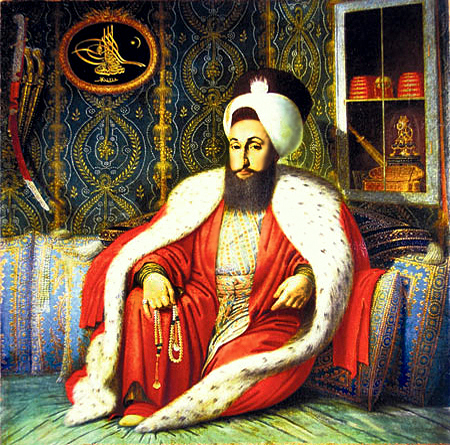 Resim 1: Sultan III. Selim (Örenç (2012), s. 46)
25
1.3. Osmanlı Modernleşmesinde Dönüm Noktası: Nizam-ı Cedit Reformları
III. Selim, Ziştovi Antlaşması’nın imzalanmasından hemen sonra yenileşme hareketine hız vermiştir. 
Padişah 1791 sonbaharında asker ve bürokrat çeşitli kesimlerden seçilen 22 kişiye reformlara dair layihalar (raporlar) hazırlama emri vermiştir. 
Hazırlanan bu raporlarda ortak nokta askeri alanda reformlara öncelik verilmesi olmuştur.
Sultan bu görüşler çerçevesinde Nizam-ı Cedit (Yeni Düzen) adı verilen ıslahat programını yürürlüğe koymuştur. 
Nizam-ı Cedit hareketiyle öncelikle Yeniçeri Ocağı’nın ıslahı, ulemanın nüfuzunun kırılması, Avrupa’nın ilim, sanat, askerlik, ziraat ve ticaret hayatında yaptıkları yeniliklerin Osmanlı’da da uygulanması amaçlanmıştı.
26
1.3. Osmanlı Modernleşmesinde Dönüm Noktası: Nizam-ı Cedit Reformları
Bu dönemde Ordu ve donanma için Avrupa’dan uzmanlar getirilmiştir.
1773’de temelleri atılan deniz mühendishanesi Mühendishane-i Bahri-i Hümayun geliştirilmiştir. 
Ayrıca 1795’de kara mühendishanesi olarak Mühendishane-i Berri-i Hümayun açılmıştır. 
Bu okullar için gerekli kitapların tercüme ve basımı için kara mühendishanesi bünyesinde bir matbaa ve bir de kütüphane oluşturulmuştur. 
. Reformun ekonomik ayağını güçlendirmek için İrad-ı Cedit Hazinesi adıyla yeni ve bağımsız bir fon oluşturuldu. 
Bu hazineye bazı kalemlerden alınan vergiler yanında yeni bazı kaynaklar gelir olarak ayrıldı.
27
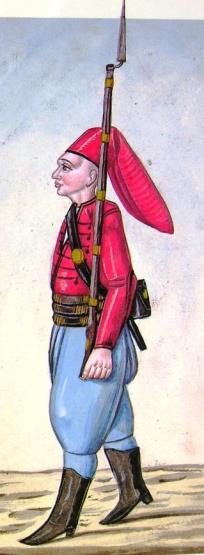 Resim 2: Nizam-ı Cedit askeri (Örenç (2012), s.50)
28
1.3. Osmanlı Modernleşmesinde Dönüm Noktası: Nizam-ı Cedit Reformları
III. Selim dönemine kadar Avrupa devletleri ile ilişkiler, bu devletlerin İstanbul’daki elçileri aracılığıyla sürdürülmekteydi. 
Bu uygulamaya son verildi. 
Devletin yabancı devletlerin merkezlerinde temsil edilmesi, Avrupa ülkeleriyle olan ilişkiler hakkında doğrudan ve daha güvenilir bilgi sahibi olması için bu ülkelerde daimi elçiliklerin açılması kararlaştırıldı. 
Bu amaçla Londra (1793), Paris (1797), Viyana (1797) ve Berlin’e (1797) birer daimi elçi gönderildi. Bu elçilikler zaman içinde Osmanlı’nın Avrupa’ya açılan penceresi oldular.
29
1.3. Osmanlı Modernleşmesinde Dönüm Noktası: Nizam-ı Cedit Reformları
Nizam-ı Cedit reform hareketi bütün iyi niyetli gayretlere rağmen istenilen başarı sağlanamadı. 
Bu başarısızlıkta reformları yürüten kadroların yetersizliği çok önemli bir etken olmuştur. 
Süreç içinde Anadolu’da olduğu gibi Rumeli’de de güçlü ve başına buyruk ayan ve mütegallibe denilen yeni bir zümrenin türemesi önlenemedi. 
Bütün bu olumsuzluklara Arabistan’da patlak verip bir anda bölgeyi kan gölüne çevirerek Kabe’yi tehdit eder hale ulaşan Vehhabi isyanları da eklendi. 
Fransa Osmanlı eyaleti Mısır’ı 1798’de işgal edince Avrupa ile ilişkilerde sorunlar artmaya başladı.
30
1.3. Osmanlı Modernleşmesinde Dönüm Noktası: Nizam-ı Cedit Reformları
Doğal olarak bütün bu olumsuzluklar içinde Nizam-ı Cedit reformlarının geleceği büyük tehlike altına girdi.
Nitekim yeni sistemin karşıtları Kabakçı Mustafa önderliğinde Mayıs 1807’de isyan ederek önce reform programını, sonra da III. Selim’i ortadan kaldırdılar.
Nizam-ı Cedit süreci kuşkusuz Türk modernleşme tarihinin önemli safhalarından biridir. 
Başarısızlığa rağmen III. Selim’in başlattığı reform iradesi kendisinden sonra devam edecektir. 
Nizamı Cedit programının başarısını sınırlayan etkenlerin başında fonksiyonlarını yitirmiş eski kurumların ortadan kaldırmasına cesaret edilememesidir.
31
1.4. Sultan II. Mahmut Dönemi Reformları
Osmanlı başkentindeki büyük kaos reform taraftarlarının Sultan II. Mahmut (1808-1839)’u tahta geçirmeleriyle son buldu. 
Sultan Mahmut ilk olarak merkezi otoritenin sağlanmasına çalıştı.
Sadrazamlığa getirdiği Nizam-ı Cedit destekçisi ayanlardan Rusçuklu Alemdar Mustafa Paşa’nın girişimi ile merkezî iktidarı zayıflatan ayanları kontrol altına alınmaya çalıştı. 
Bu maksatla ayanlar İstanbul’a davet edildi. Varılan mutabakat neticesinde 7 Ekim 1808’de ayanlar ile Saray arasında Sened-i İttifak belgesi oluşturuldu. 
Bu senetle ayanlar Padişaha sadakatlerini ilan ederken devlet de bunları koruma sözü vermekteydi.
32
Sultan II Mahmut,
önemli Batı tarzı reformlara imza atmasına rağmen, anlayış olarak sıkı sıkıya Doğu kültürüne bağlıdır.
Resim 3: Sultan II. Mahmut (Örenç /(2012), s. 70)
33
1.4. Sultan II. Mahmut Dönemi Reformları
Sultan bir taraftan da askeri yenilikleri sürdürmek istiyordu. 
Bu amaçla 14 Ekim 1808’de Sekban-ı Cedit Ocağı’nı kurarak modern talim zorunluluğu getirdi. 
Ancak Yeniçeriler tekrar ayaklanıp Sadrazamı öldürdüler; Sekbân-ı Cedit askerini dağıttılar. 
Devlet idarecileri Yeniçeri Ocağı kaldırılmadan köklü reformların yapılamayacağını anlamışlardı. 
Beklenen fırsat 15 Haziran 1826’daki son Yeniçeri isyanı ile geldi. 
Ocağın 17 Haziran 1826’da kaldırılması Osmanlı tarihinde Vaka-i Hayriye (hayırlı olay) olarak adlandırılmıştır.
Yeniçeriler tarih sahnesinden çekilince kısa sürede Avrupa usullerine uygun Asakir-i Mansure-i Muhammediye adı verilen ordu kuruldu.
34
1.4. Sultan II. Mahmut Dönemi Reformları
Sultan II. Mahmut saltanatının en kritik dönemi 1821 Yunan İsyanı ve sonrasında yaşadı. 
Osmanlı vatandaşı Rum isyancılar kısa süre sonra bütün Avrupa’dan hatta Amerika’dan destek görmeye başladılar. 
Osmanlı ordusu Mora ve Ege Adalarına yayılan isyanı bastırmakta başarısız oldu.
Mısır Valisi Mehmet Ali Paşa’dan askeri yardım istendi. Eğitimli Mısır askeri 1824’te Mora’ya nakledilince isyan bastırılma aşamasına geldi. 
Bunun üzerine müttefik deniz güçleri ani bir baskınla Osmanlı Donanması’nı Navarin Limanı’nda yaktılar (20 Kasım 1827). 
Osmanlı Devleti 1826’da Yeniçeri Ocağını kaldırmıştı.
 Ertesi yıl Navarin’de donanma yakılınca imparatorluk bir anda ordusuz ve donanmasız kalmış oldu.
35
1.4. Sultan II. Mahmut Dönemi Reformları
Devletin bu durumundan yararlanan Fransa, müttefikler adına Mora’ya asker çıkardı. Ardından 1828-29 Osmanlı-Rus Savaşı başladı. 
Rus orduları Edirne’ye kadar gelince barış yapıldı.
14 Eylül 1829 tarihli Edirne Antlaşması’yla Osmanlı özerk Yunanistan’ın kurulmasını kabul edildi.
Bu meselede Avrupalıların baskıları sürdü ve çok geçmeden 1830’da Yunanistan’ın tam bağımsızlığı kabul edildi. 
Bu arada Fransa bir bahane ile 1830’da Cezayir’i işgal etti. 
Yunanistan ve Cezayir kayıplarının sarsıntısını daha atlatamayan Osmanlı asıl büyük darbeyi Mısır Valisi Kavalalı Mehmet Ali Paşa’nın isyanı ile gördü (1831). 
Mısır isyanı yaklaşık on yıl sürdü.
36
1.4. Sultan II. Mahmut Dönemi Reformları
Mısır meselesi bir anda genel bir Avrupa sorunu haline geldi. 
Bu durumda II. Mahmut, kadim düşman Rusya’nın yardım teklifini kabul etmek zorunda bıraktı. 
Varılan mutabakat gereği bir Rus filosu Boğaza girerek Beykoz’a asker çıkarttı (5 Nisan 1833). 
Ardından Rusya ile 8 Temmuz’da Hünkar İskelesi Antlaşması yapılarak Boğazların statüsünde yeniden ele alındı ve bu ülke lehine tavizler verildi.
Bu esnada Osmanlı dış politikası Hariciye Nazırı Mustafa Reşit Paşa tarafından yönlendiriliyordu.
Paşanın telkinleriyle İngiltere’ye kapitülasyonların çok üstünde ticari ayrıcalıklar sağlayan Balta Limanı Antlaşması imzalandı (16 Eylül 1838).
37
1.4. Sultan II. Mahmut Dönemi Reformları
Sultan II. Mahmut saltanatının önemli kısmında içeride ve dışarda çok ciddi sorunlarla boğuşmuştur.
Bu rağmen reformlar sürdürülmüştür. 
Bu dönem reformlarının önceki dönemlerden en önemli farkı geleneksel kurumlardan kopma ve yenilerinin oluşturulması iradesinin gösterilmesidir. 
Ancak özellikle Avrupa ölçüsünde düzenlenmiş eğitimli ve modern bir ordu kurulması, her şeyden önce büyük bir ekonomik yük demekti.
Bu yüzden şimdiye kadar vilayetlerin ihtiyaçları için geniş ölçüde mahallinde kullanılan vergi gelirleri, artık bu ağır masraflı reformların giderlerini karşılamak üzere merkeze aktarıldı.
38
1.4. Sultan II. Mahmut Dönemi Reformları
II. Mahmut dönemi idari ve mülki düzenlemeleri esasta merkezî otoritenin kuvvetlendirilmesine yöneliktir. 

Mısır hariç imparatorluğun çeşitli bölgelerinde etkili olan başına buyruk idarecilerin, ayan ve benzeri yerel yapılanmaların ortadan kaldırılmasında önemli oranda başarı sağlandı. 

Sultan Mahmut’un bu merkeziyetçi ve devlet otoritesini önceleyen politikaları, kendisinden sonraki dönemleri önemli ölçüde etkilemiştir.
39
1.4. Sultan II. Mahmut Dönemi Reformları
Sultan Mahmut döneminde merkezi idare ve hükümet teşkilatında oldukça önemli düzenlemeler yapılmıştır. 
Özellikle Avrupa’da olduğu gibi daha verimli işleyen bir hükümet sistemi ile kendine has bürokrasisinin oluşumuna önem verilmiştir. 
Divan-ı Hümayun yerini alan Babıali,  nezaretlerin (bakanlıkların) kurulmasıyla daha da güç kazanmıştır. 
En nihayet ilk defa olarak Sadrazam yerine Başvekil sıfatı kullanılmıştır. 
Yeni oluşturulan Evkaf, Divan-ı Deavi, Dâhiliye, Hâriciye, Maliye ve Ticaret Nezaretleri Sadrazamın yetkilerini paylaşmıştır.
40
1.4. Sultan II. Mahmut Dönemi Reformları
Merkezde toplanan önemli iş alanlarının Avrupa’da olduğu gibi nezaretlerce üstlenilmesi hükümet yapısını da ister istemez farklılaştırmış ve böylece Sadrazamın/başvekilin idaresinde nazırlardan oluşan bir hükümet organı ortaya çıkmıştır.
Bu amaçla eskinin Meşveret Meclisi’nden yumuşak bir geçişle, nazır ve yüksek rütbeli memurlardan oluşan Meclis-i Hass-ı Vükela veya Meclis-i Mahsus-i Vükela, yani hükümet oluşturulmuştur. 
Sultan  Mahmut, 1838’de yılında yapmayı düşündüğü ve Tanzimat-ı Hayriye olarak adlandırdığı reformları görüşmek ve gerekli kanun ve tüzükleri hazırlamak amacıyla birtakım yeni danışma ve icra meclisleri oluşturmuştur. 
Adli işler için Topkapı Sarayı’nda Meclis-i Vâlâ-yı Ahkâm-ı Adliye ve idari işler için ise Bâbıâli’de Dar-ı Şura-yı Babıali adıyla iki daimi meclis kurdu. 
Askerî işler için ise Dar-ı Şura-yı Askeri faaliyete geçti.
 Bu meclisler reformların dinamosu oldu.
41
1.4. Sultan II. Mahmut Dönemi Reformları
İlk Türkçe Osmanlı gazetesi olan Takvim-i Vekayi 1 Kasım 1831’de haftalık olarak yayın hayatına başlamıştır.
İlk nüfus sayımı, ilk karantina, askeri itfaiye ve posta teşkilatının kurulması gibi yenilikler de bu dönemde gerçekleşmiştir. 
1815’te Saray Topkapı’dan Dolmabahçe’ye taşınmış ve eski saray protokollerinin çoğu değiştirilmiştir. 
Artık Avrupalı gibi pantolon giymeye başlayan Osmanlı Sultanı, Avrupalı tarzda protokolleri de yerine getirerek yurt içinde inceleme gezilerine çıkmaya başlamıştır. 
1828’te asker için getirilen fes giyme kuralı, 3 Mart 1829’da çıkarılan kıyafet nizamnamesiyle ile ulema dışındaki tüm memurlar için zorunlu yapılmıştır. 
Bu nedenle 1830’da Tunus’tan getirtilen ustalara Eyüp’te Feshane kurdurulmuştur.
42
1.4. Sultan II. Mahmut Dönemi Reformları
Sultan Mahmut’un ölümüyle ile Nizam-ı Cedit süreci kesin olarak bitmiş oldu. 
Bundan sonraki süreç, bir taraftan 1839 Tanzimat ve 1856 Islahat fermanlarıyla Batılı tarzda yenileşme hareketlerinin sürdüğü, 
diğer taraftan da buna muhalif çevrelerin güçlendiği, Avrupa’nın Osmanlı’nın iç işlerine müdahalesinin ise adeta kurumsallaştığı, 
devletin zayıflamasının büyük toprak kayıplarıyla hızlandığı bir dönem olarak temayüz edecektir.
43